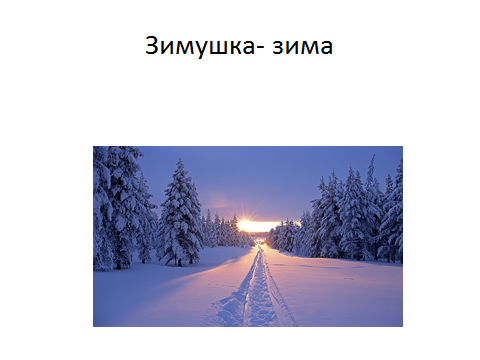 Зимушка зима
Железцова Е.Б.
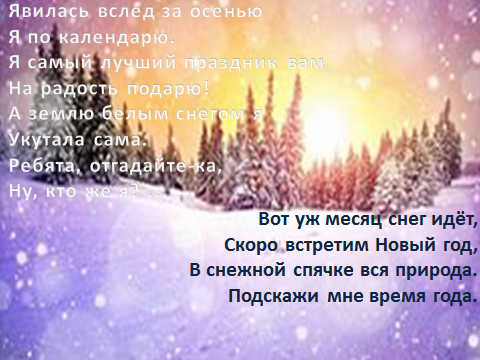 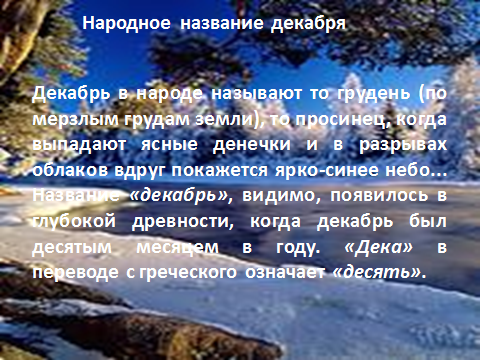 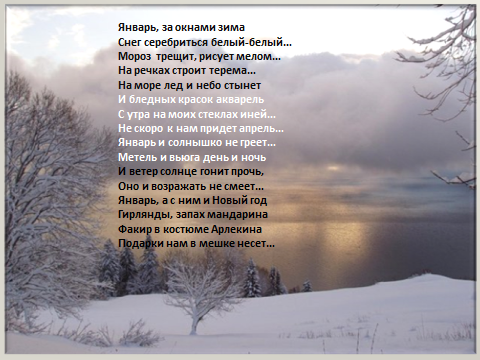 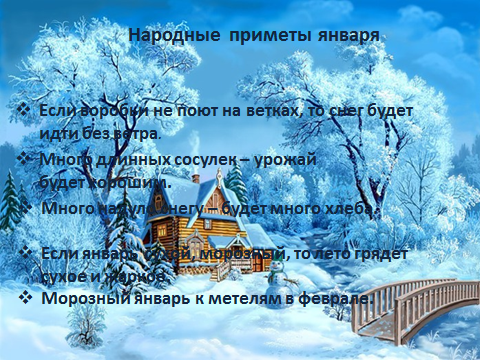 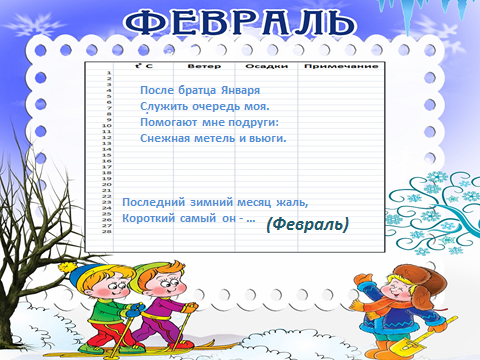 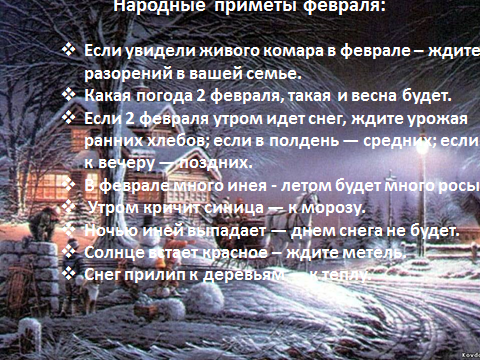